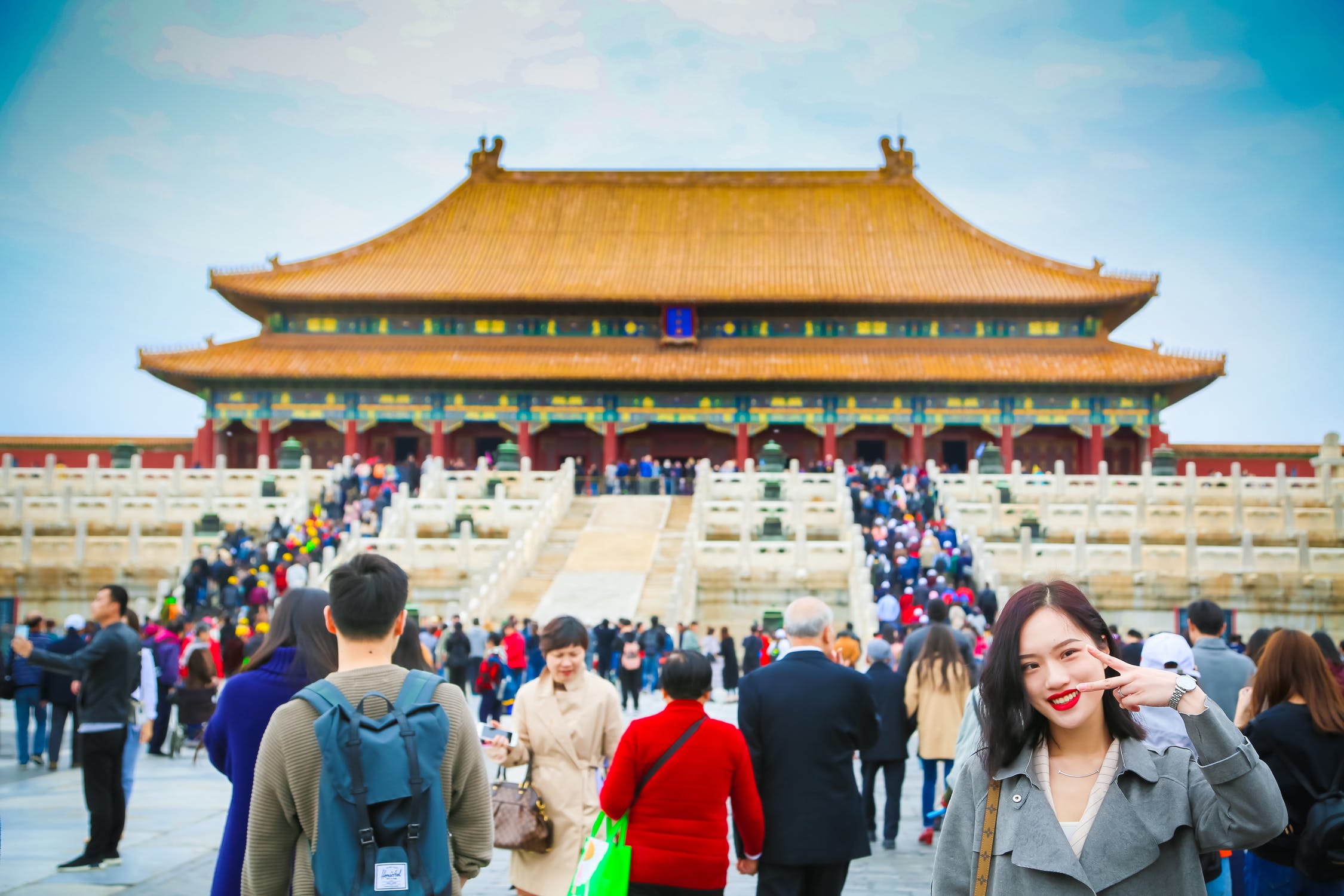 开国大典
语文 六年级 上册 配人教版
时间: xxx
主讲人：xippt
趣味导入
对于中国人来说，有哪一个日子比中国人民共和国成立的日子更让人激动万分？
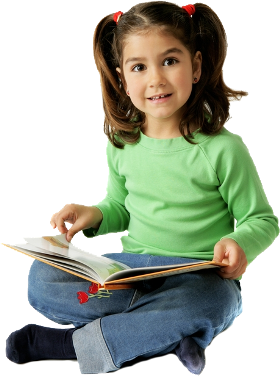 开国大典
资料链接
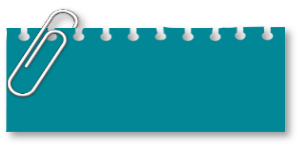 《义勇军进行曲》
《义勇军进行曲》由田汉作词，聂耳谱曲，原是电影《风云儿女》的主题歌。创作于1935年，是一首民族解放的战歌，对激励全国人民的爱国主义精神起到了巨大的作用。1949年9月27日，中国人民政治协商会议将《义勇军进行曲》定为代国歌。1982年，第五届全国人民代表大会通过决议，将《义勇军进行曲》定为国歌。
字词认读
qíng
huì
lán
zhǎn
擎着
灯盏
汇集
栏杆
bào
dàn
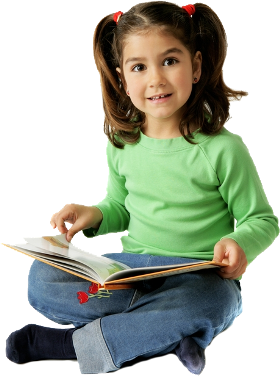 zhān
niǔ
爆发
诞生
电钮
瞻仰
niè
zhēn
zhì
yuè
lóng
聂荣臻
旗帜
检阅
隆重
字词认读
wú  xiàn  diàn
diǎn     lǐ
无    线   电
典    礼
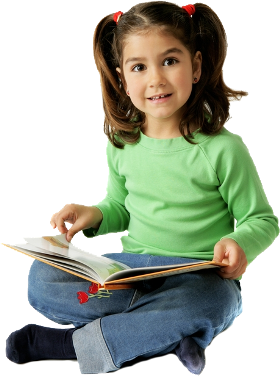 用电波的震荡在空中传送信号的技术。因为不用导线传达，所以叫无线电。
郑重举行的仪式，如开幕典礼、结婚典礼、毕业典礼等。
字词认读
五更天：大约早晨四五点钟。
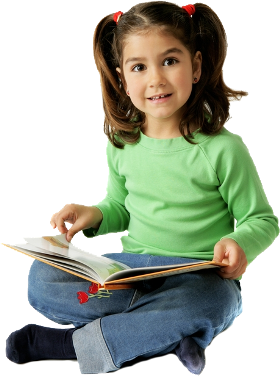 瞻仰：恭敬地看。
排山倒海：形容力量强，声势大。
五颜六色：指各种颜色。
句段感知
本文是按开国大典进行的顺序来叙述的。
大会开始前会场上的情况
毛泽东主席宣布中华人民共和国成立
大典前
升国旗、放礼炮的情景
大典中
毛主席宣读中央人民政府的公告
大典后
阅兵式的盛况
群众游行
句段感知
方位顺序
会场在天安门广场。广场呈丁字形。丁字形一横的北面是一道河，河上并架着五座白石桥；再北面是城墙，城墙中央高高耸起天安门的城楼。丁字形的一竖向南直伸到中华门。在一横一竖的交点的南面，场中挺立着一根电动旗杆。
以“丁字形”为基点，按先横后竖的顺序，详细地介绍了会场的布置情况。
句段感知
工人队伍中，有从老远的长辛店、丰台、通县来的铁路工人，他们清早到了北京车站，一下火车就直奔会场。郊区的农民更是五更天摸着黑起床，步行四五十里路赶来的。
从“老远”的长辛店等地坐火车清早到了北京车站，一下火车就“直奔”会场以及“五更天”摸黑步行的人们，让我们感受到人民的急切心情，他们是那样的激动与兴奋。
到了正午，天安门广场已经成了人的海洋，红旗翻动，像海上的波浪。
俯瞰图
比喻
整体情景
句段感知
接着，毛泽东主席宣布：“中华人民国共和国中央人民政府成立了！”     
     这庄严的宣告，这雄伟的声音，使全场三十万人一齐欢呼起来。这庄严的宣告，这雄伟的声音，经过无线电的广播，传到长城内外，传到大江南北，使全中国人民的心一齐欢跃起来。
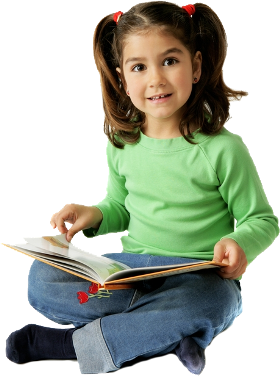 毛主席的宣布有着伟大的历史意义，它向全世界庄严宣告：新中国诞生了，中国人民从此当家做了主人。这句话震动了全中国，震动了全世界，使全中国人民感到无比欢快、激动、自豪。
句段感知
三十万人一齐脱帽肃立，一齐抬起头，瞻仰这鲜红的国旗。
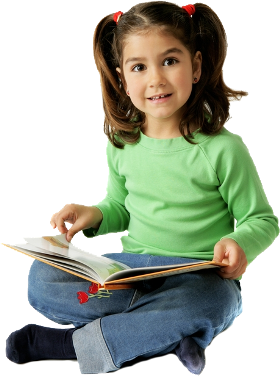 “一齐”“肃立”“瞻仰”这几个词体现出中国人民为从此站起来，当家做主感到无比激动、自豪之情。
句段感知
场面描写
正面描写
开头是海军两个排，雪白的帽子，跟海洋一个颜色的蓝制服。接着是步兵一个师，以连为单位，列成方阵，齐步行进。接着是炮兵一个师，野炮、山炮、榴弹炮、火箭炮，各式各样的炮，都排成一字形的横列前进。接着是一个战车师，各种装甲车和坦克车两辆或三辆一排，整整齐齐地前进；战士们挺着胸膛站在战车上，像钢铁巨人一样。接着是一个骑兵师，“红马连”一色红马，“白马连”一色白马，五马并行，马腿的动作完全一致。以上这些部队，全都以相等的距离和相同的速度经过主席台前。当战车部队经过的时候，人民空军的飞机页一队队排成人字形，飞过天空。毛主席首先向空中招手。群众看见了，都把头上的帽子、手里的报纸和别的东西抛上天去，欢呼声盖过了飞机的隆隆声。
开头是海军两个排，雪白的帽子，跟海洋一个颜色的蓝制服。接着是步兵一个师，以连为单位，列成方阵，齐步行进。接着是炮兵一个师，野炮、山炮、榴弹炮、火箭炮，各式各样的炮，都排成一字形的横列前进。接着是一个战车师，各种装甲车和坦克车两辆或三辆一排，整整齐齐地前进；战士们挺着胸膛站在战车上，像钢铁巨人一样。接着是一个骑兵师，“红马连”一色红马，“白马连”一色白马，五马并行，马腿的动作完全一致。以上这些部队，全都以相等的距离和相同的速度经过主席台前。当战车部队经过的时候，人民空军的飞机页一队队排成人字形，飞过天空。毛主席首先向空中招手。群众看见了，都把头上的帽子、手里的报纸和别的东西抛上天去，欢呼声盖过了飞机的隆隆声。
整体（面）
人员数量、制服颜色、武器种类、方阵阵容
（点）
侧面描写
句段感知
正面描写
具体描写（点）
侧面描写
概括描写（面）
场面描写
句段感知
两股洪流分头向东城、西城的街道流去，光明充满了整个北京城。
体现出参加典礼的人数之多。
不仅是指灯笼火把照亮了北京城，而且象征着中华人民共和国的成立，使北京城永远摆脱了过去的黑暗统治，获得了光明，这也是人民群众心里的光明。
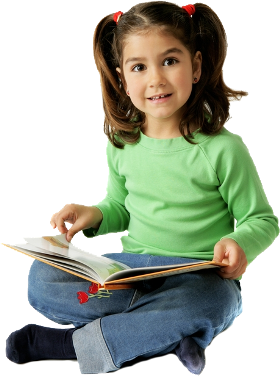 句段感知
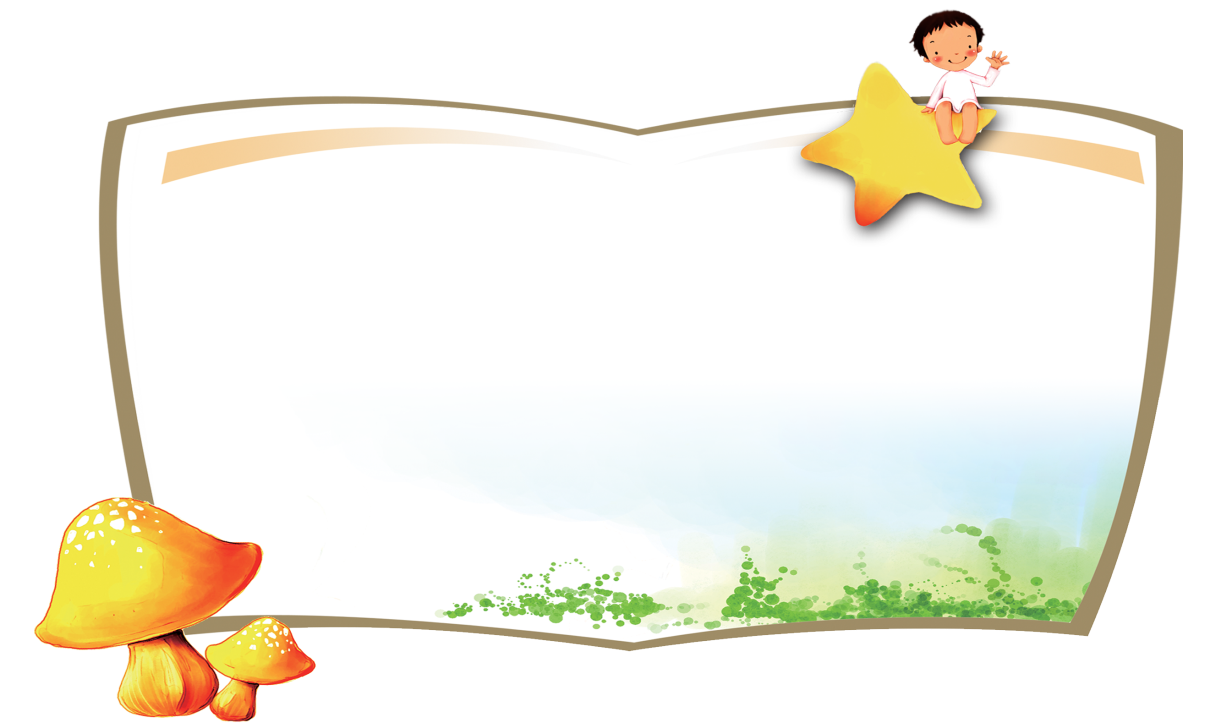 概括主题
本文记叙了1949年10月1日在首都北京举行开国大典的盛况，表达了中国人民对新中国的诞生无比自豪、激动的心情，展现了中华人民共和国的缔造者们特别是毛泽东的领袖风采。
当堂测评
1. 看拼音写词语。                                                                                                                                                                                                                        
  huì                   jù                       yuè                zhì
（      ）集        （      ）离           检（      ）        旗（       ）
   zhì                 tǎn                  lóng               lán
（      ）定        （      ）克          （      ）重        （      ）杆
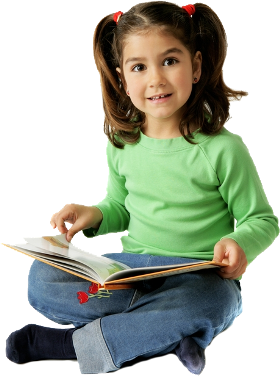 距
帜
汇
阅
栏
隆
制
坦
当堂测评
2.把下面的成语补充完整，并选择一个成语造句。
排山（   ）海
五颜（   ）色
（   ）军（  ）马
千
倒
万
人（   ）人（    ）
山             海
六
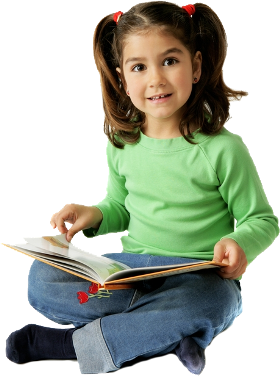 排山倒海——参加狂欢的人如排山倒海般涌向广场。
当堂测评
3.默读课文5—10节，按顺序排序。 
（    ）乐队奏起了中华人民共和国国歌。
（    ）毛主席宣布新中国政府成立。
（    ）毛主席宣读中央人民政府的公告。
（    ）礼炮响起来。
（    ）下午三时正，林伯渠宣布典礼开始。
（    ）毛主席按动电钮，五星红旗徐徐上升。
（    ）阅兵式开始。
2
3
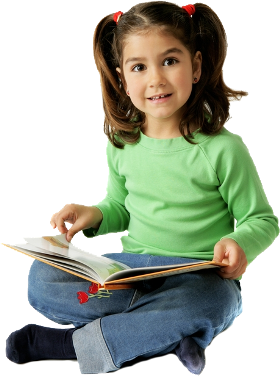 6
5
1
4
7
版权声明
感谢您下载xippt平台上提供的PPT作品，为了您和xippt以及原创作者的利益，请勿复制、传播、销售，否则将承担法律责任！xippt将对作品进行维权，按照传播下载次数进行十倍的索取赔偿！
  1. 在xippt出售的PPT模板是免版税类(RF:
Royalty-Free)正版受《中国人民共和国著作法》和《世界版权公约》的保护，作品的所有权、版权和著作权归xippt所有,您下载的是PPT模板素材的使用权。
  2. 不得将xippt的PPT模板、PPT素材，本身用于再出售,或者出租、出借、转让、分销、发布或者作为礼物供他人使用，不得转授权、出卖、转让本协议或者本协议中的权利。
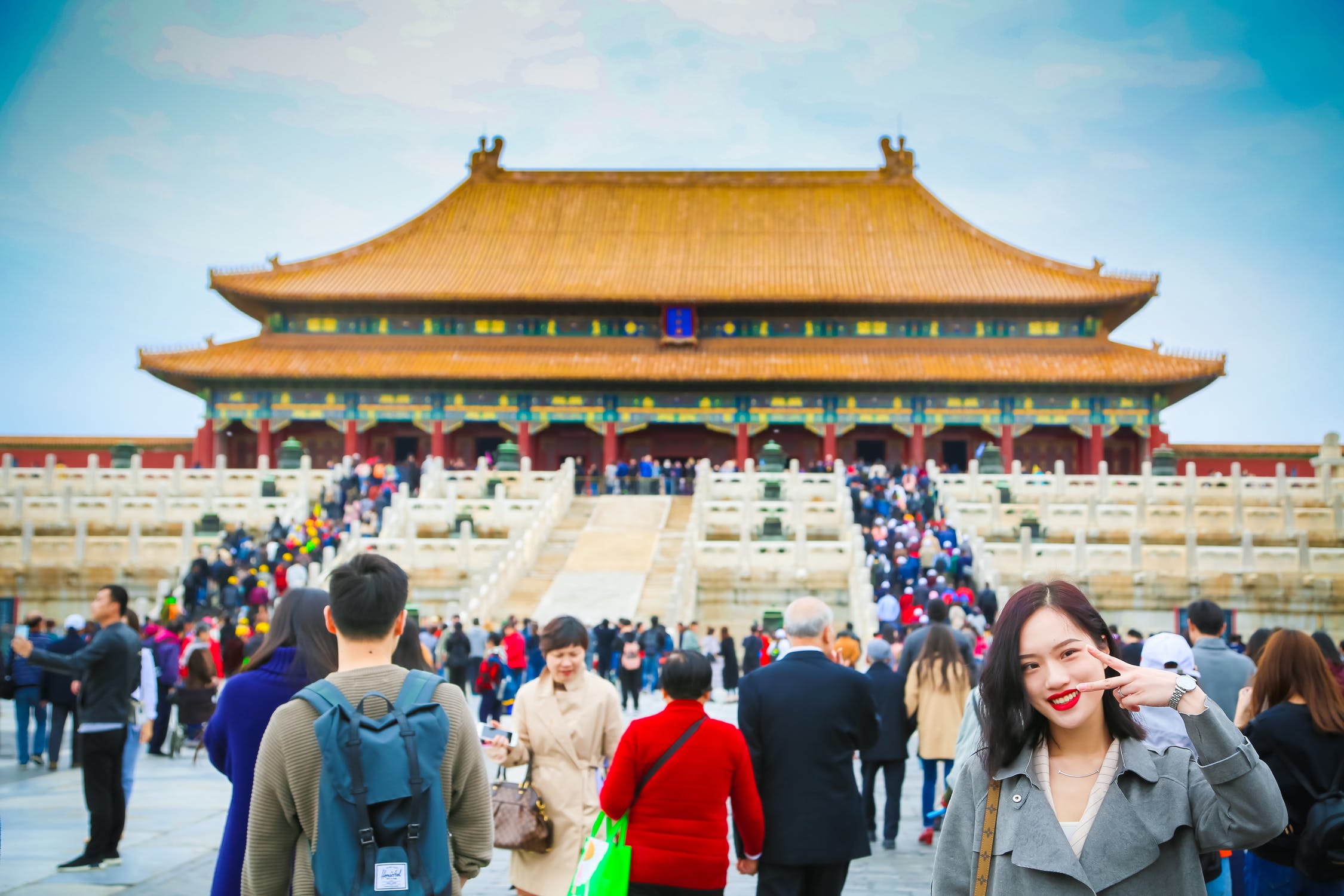 感谢聆听
语文 六年级 上册 配人教版
时间: xxx
主讲人：xippt